Information Discovery as a Service: 
Better Decisions for More Efficient Operations at CERN
Manuel Martín Márquez
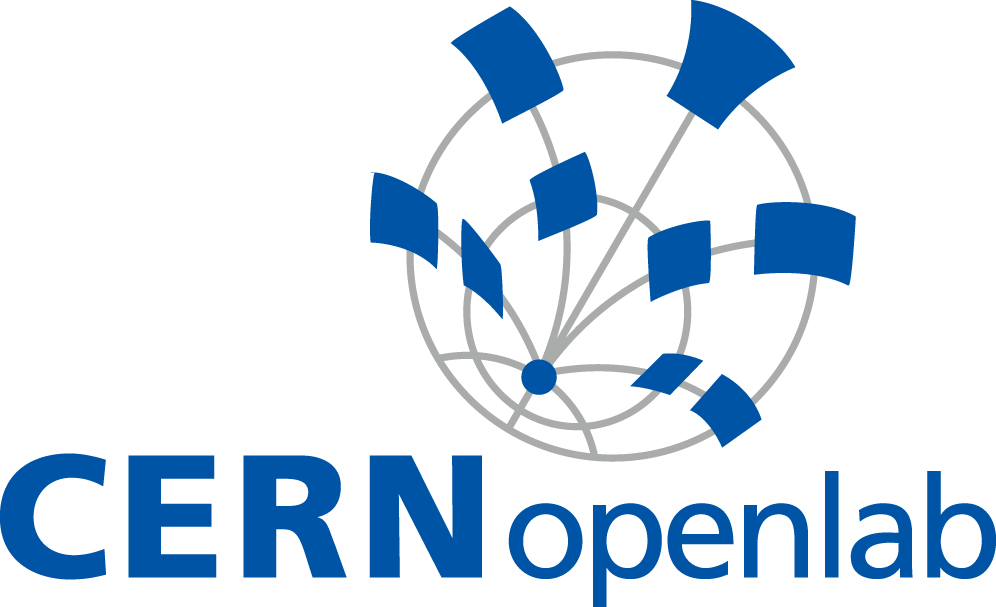 Digital Transformation Day
Paris – 21th November 2014
Manuel Martin Marquez
CERN
CERN - European Laboratory for Particle Physics
Founded in 1954 by 12 Countries for fundamental physics research in a post-war Europe
Major milestone in the post-World War II recovery/reconstruction process
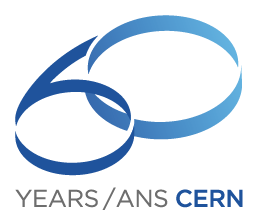 Digital Transformation Day
Paris – 21th November 2014
3
Manuel Martin Marquez
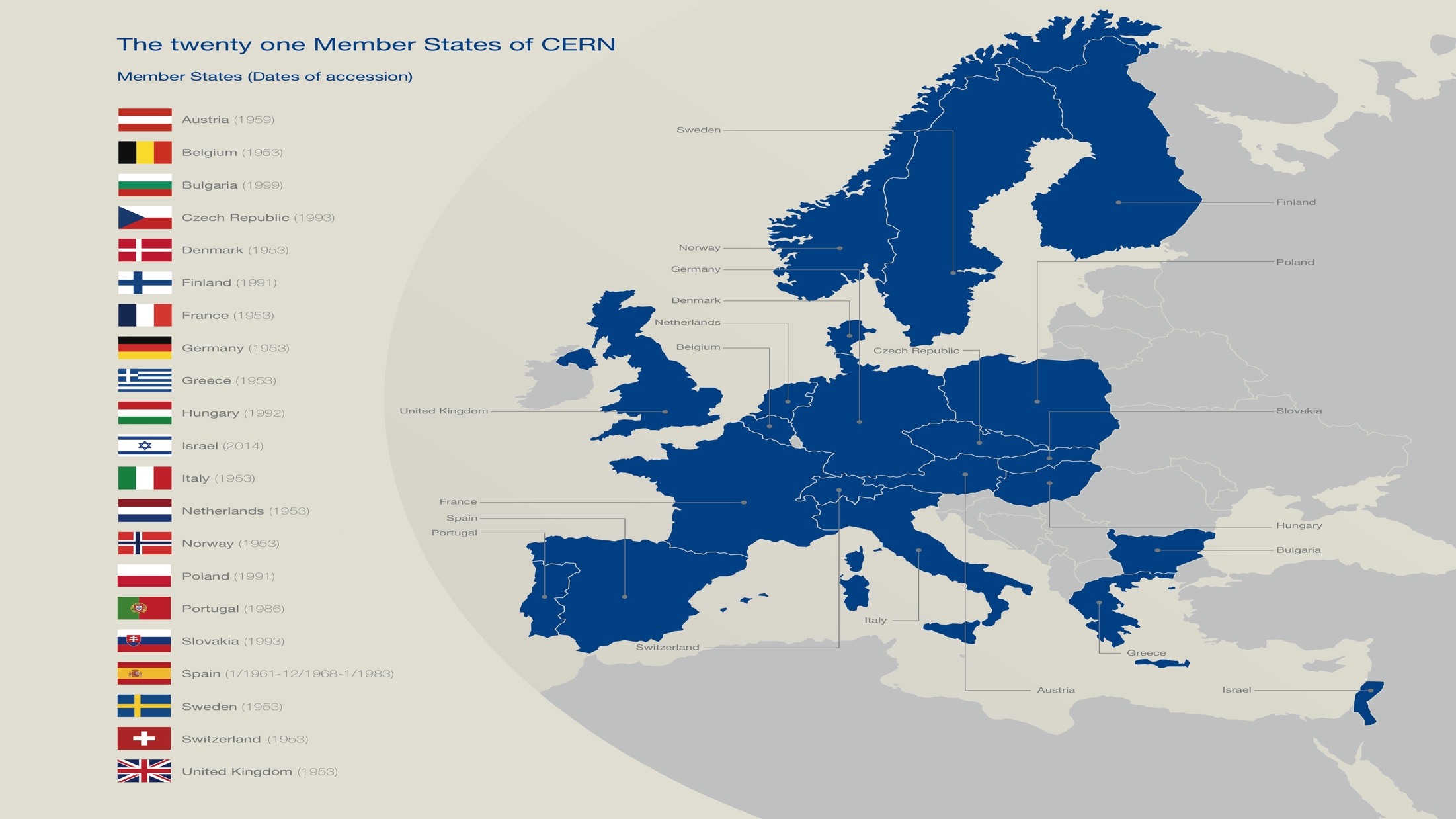 Intel IoT Ignition Lab – Cloud and Big Data
Munich, September 17th
4
Manuel Martin Marquez
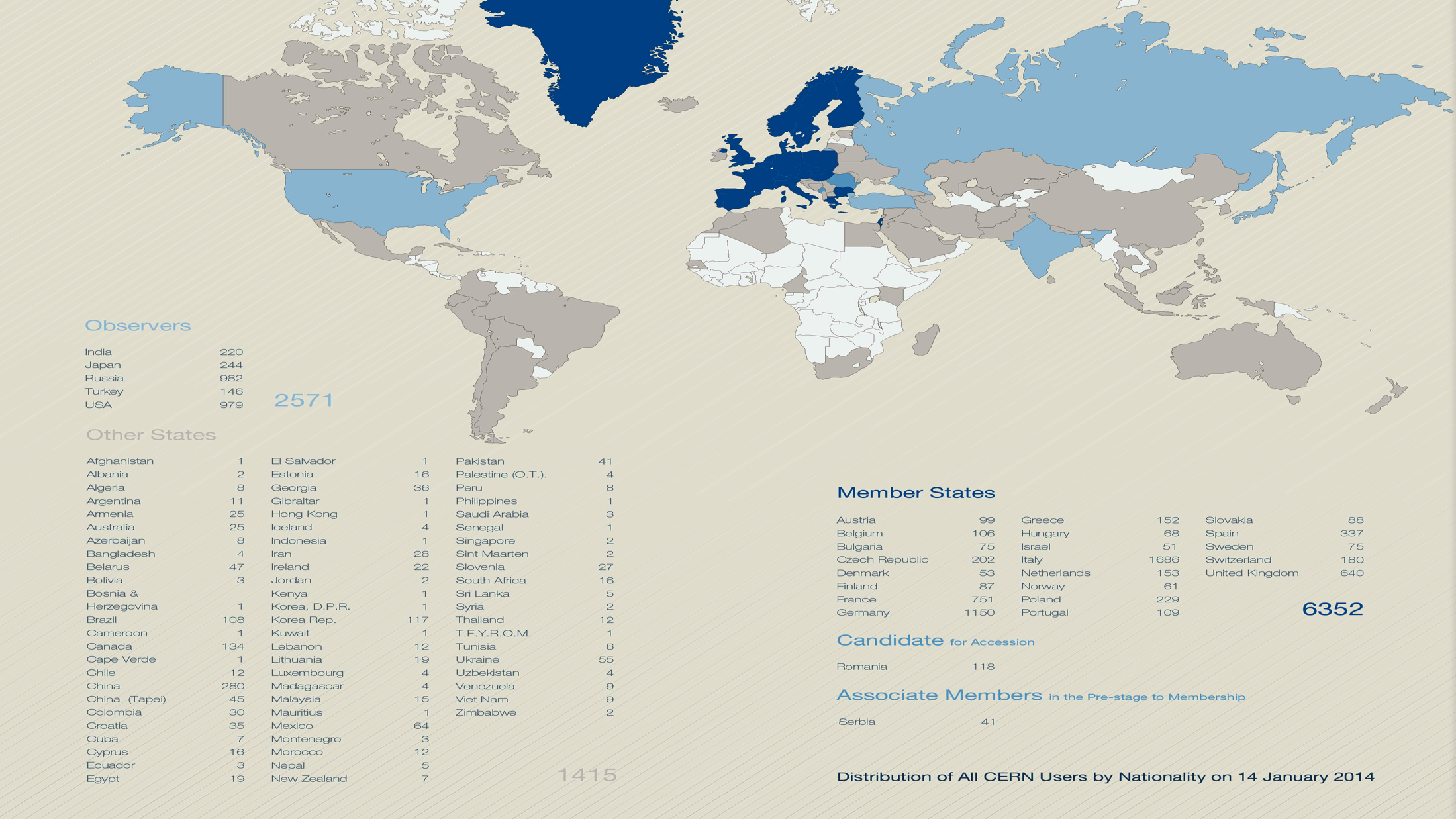 A World-Wide Collaboration
Intel IoT Ignition Lab – Cloud and Big Data
Munich, September 17th
5
Manuel Martin Marquez
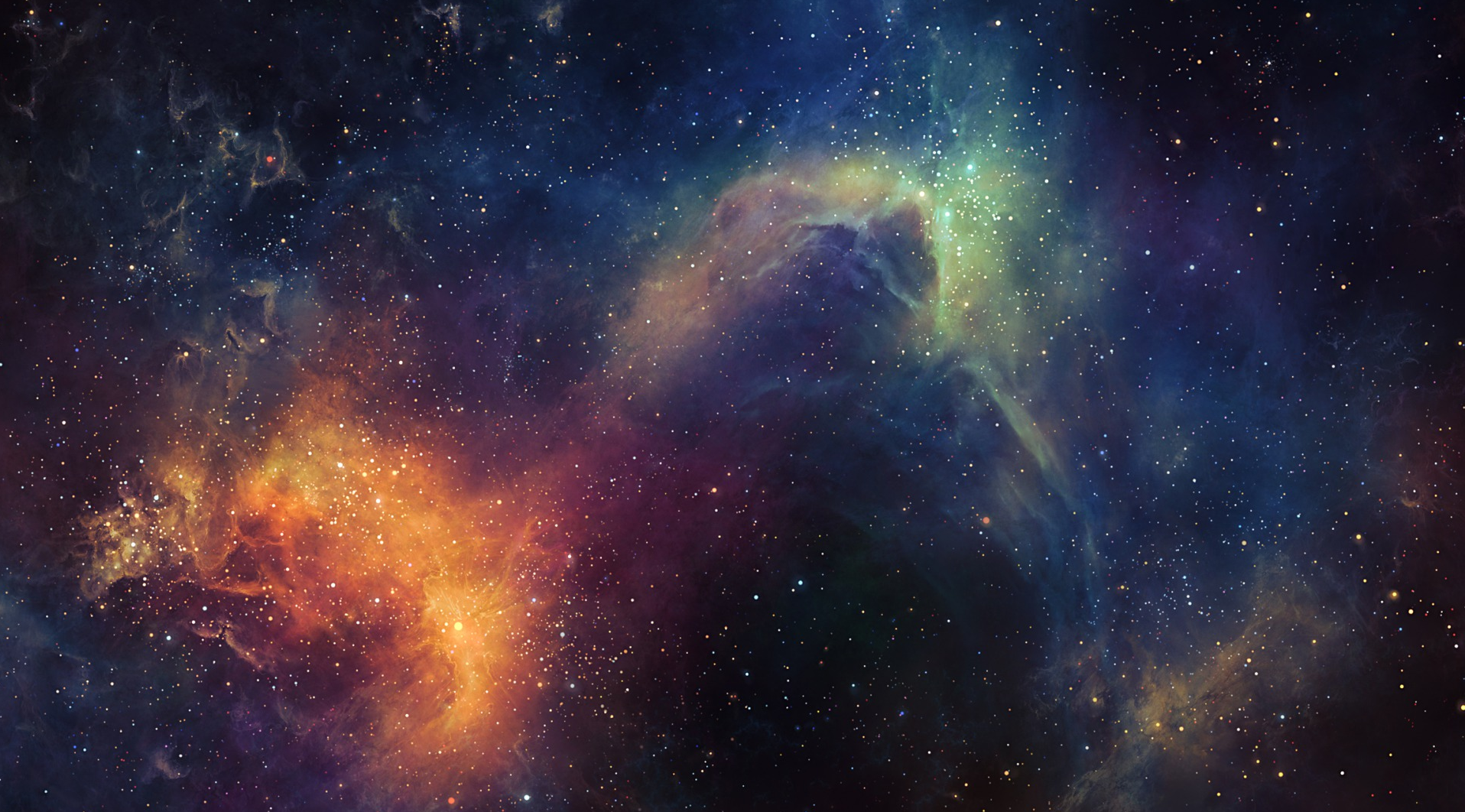 How the Universe works
and what is made of…
Fundamental Research
Why do particles have mass?
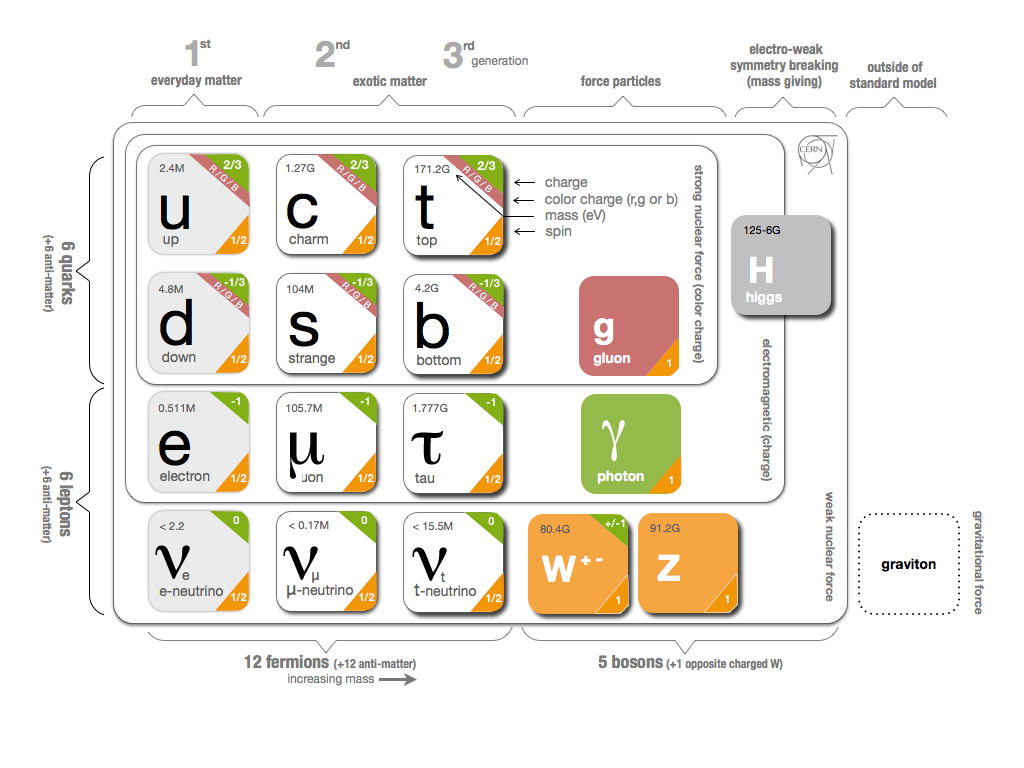 Digital Transformation Day
Paris – 21th November 2014
7
Manuel Martin Marquez
Fundamental Research
Why is there no antimatter left in the Universe? 
Nature should be symmetrical 

What was matter like during the first second of the Universe, right after the "Big Bang"? 
A journey towards the beginning of the Universe gives us deeper insight.
Digital Transformation Day
Paris – 21th November 2014
8
Manuel Martin Marquez
Fundamental Research
What is 95% of the Universe made of?
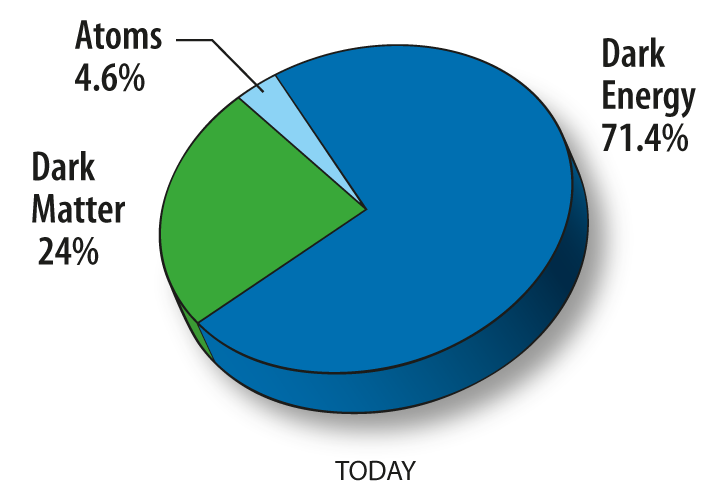 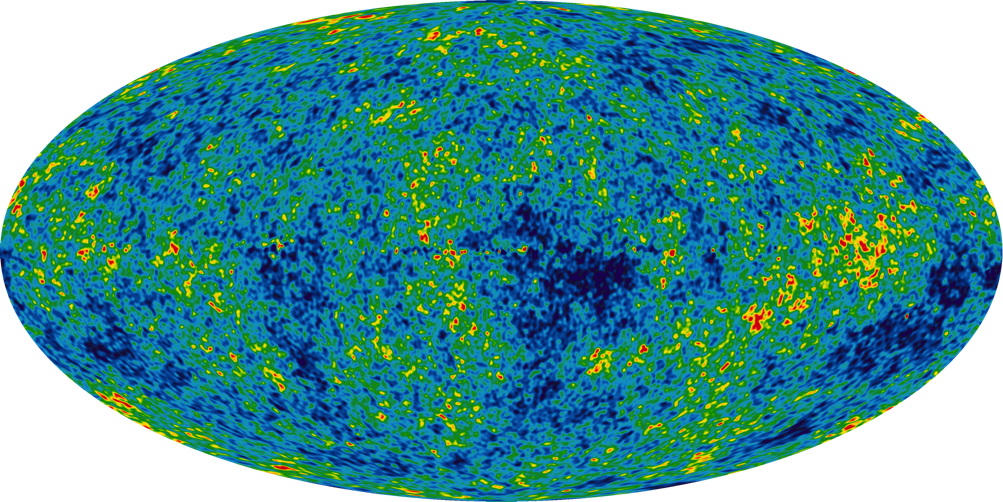 Digital Transformation Day
Paris – 21th November 2014
9
Manuel Martin Marquez
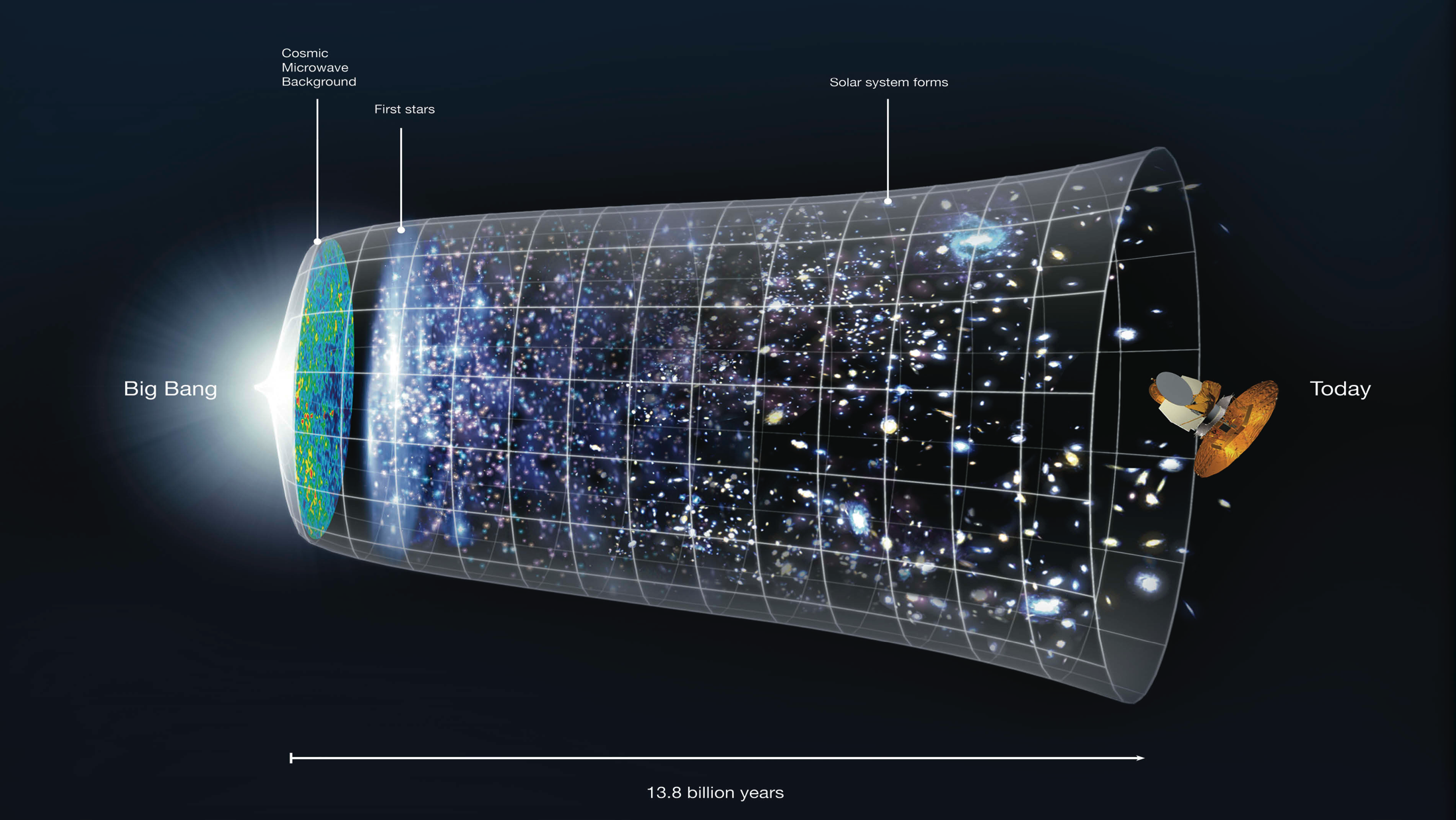 Intel IoT Ignition Lab – Cloud and Big Data
Munich, September 17th
10
Manuel Martin Marquez
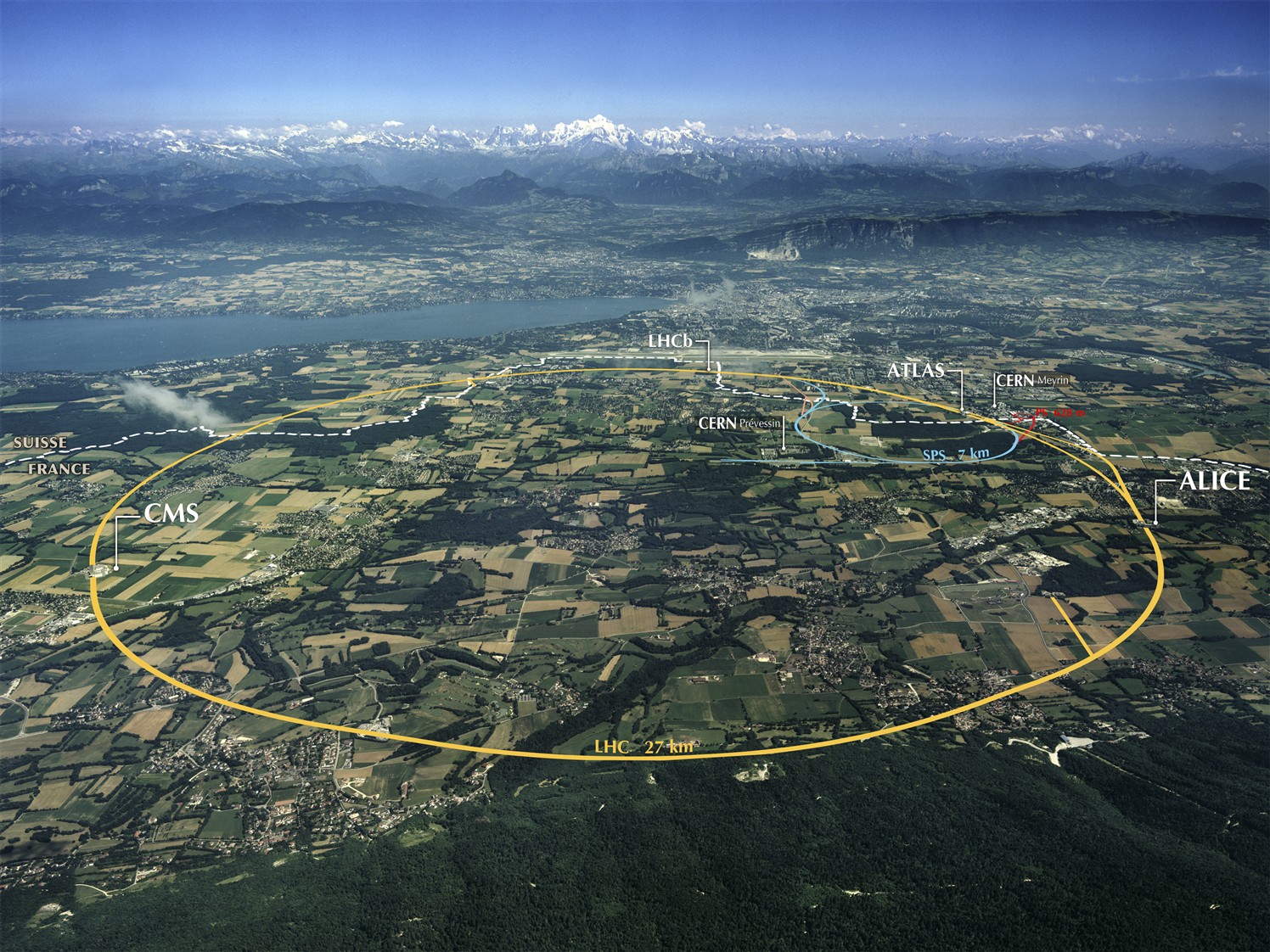 The Large Hadron Collider (LHC)
Largest machine in the world
	27km, 6000+ superconducting magnets
Fastest racetrack on Earth
	Protons circulate 11245 times/s (99.9999991% the speed of light)
Emptiest place in the solar system 
	High vacuum inside the magnets
Hottest spot in the galaxy 
	During Lead ion collisions create temperatures 100 000x hotter than the heart of the sun;
Document reference
11
11/11/14
CERN Accelerator Complex
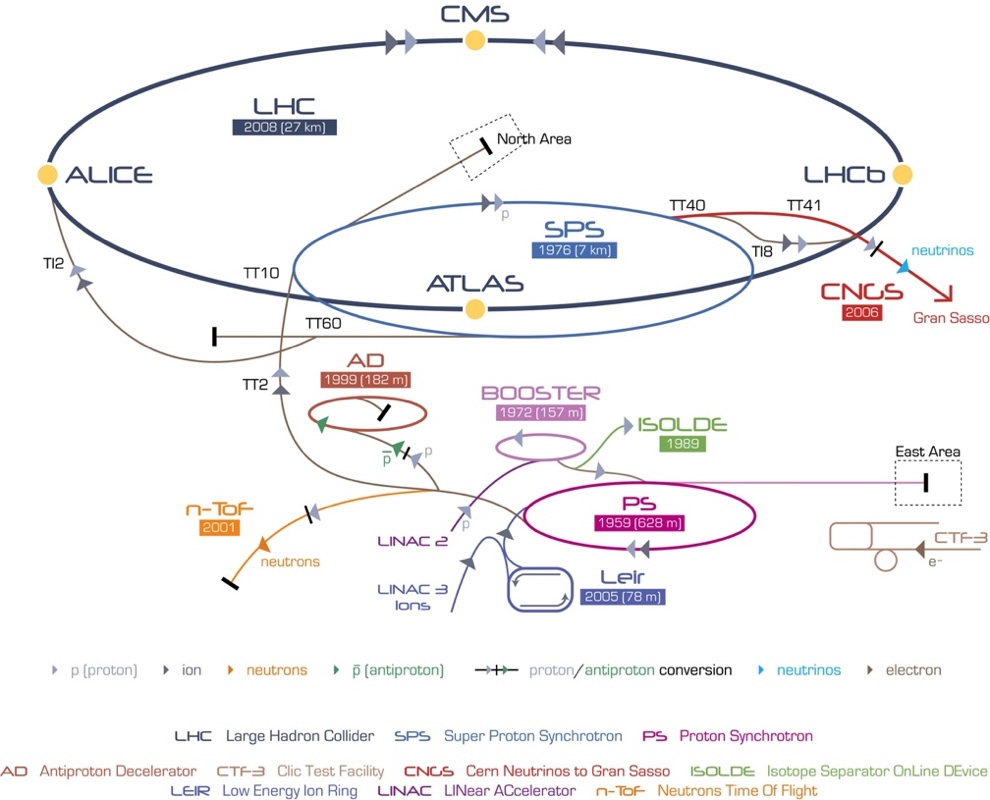 Digital Transformation Day
Paris – 21th November 2014
Manuel Martin Marquez
12
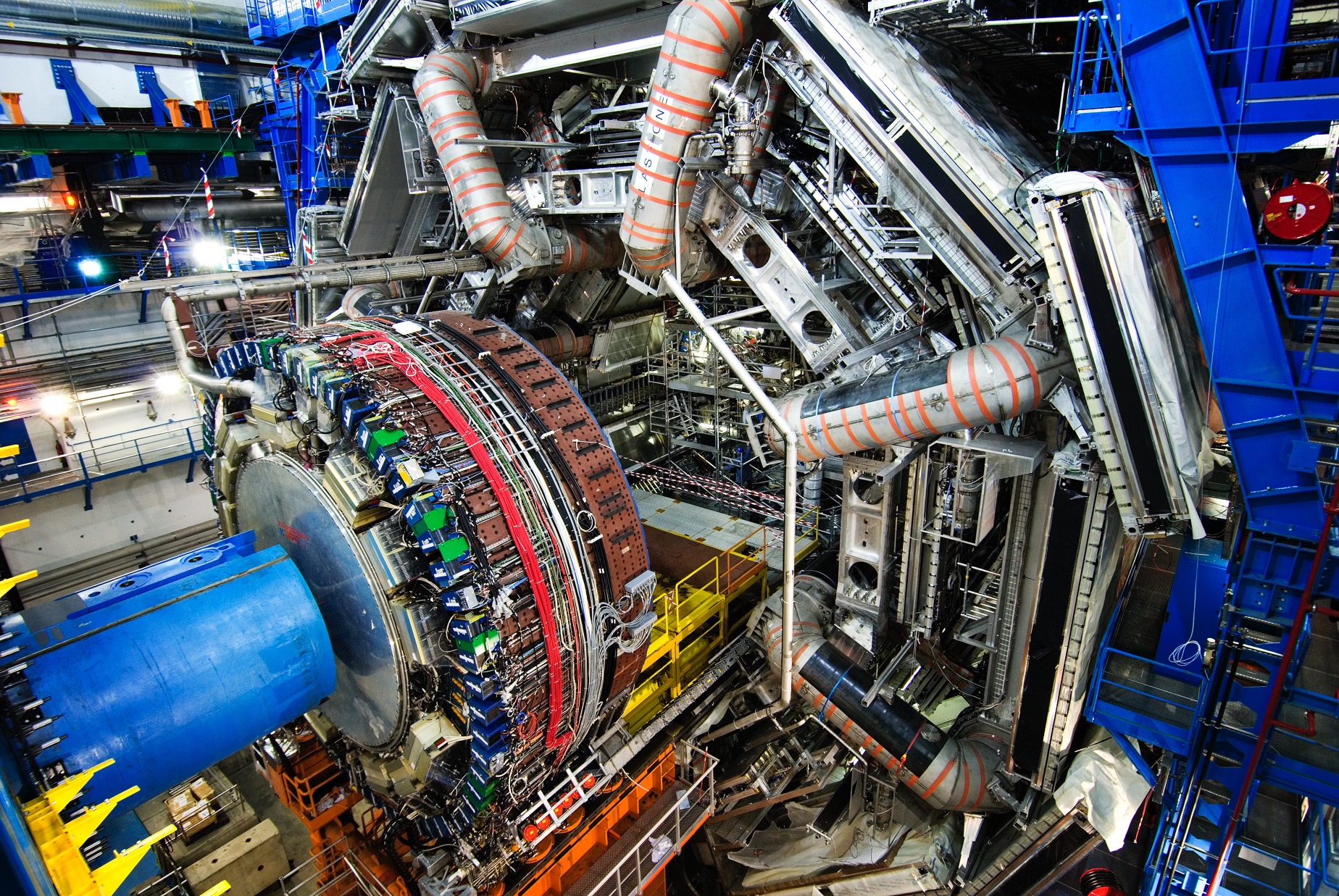 ATLAS Detector
150 Million of sensor
	Control and detection sensors
Massive 3D camera
	Capturing 40+ million collisions per second
	Data rate TB per second
Document reference
13
11/11/14
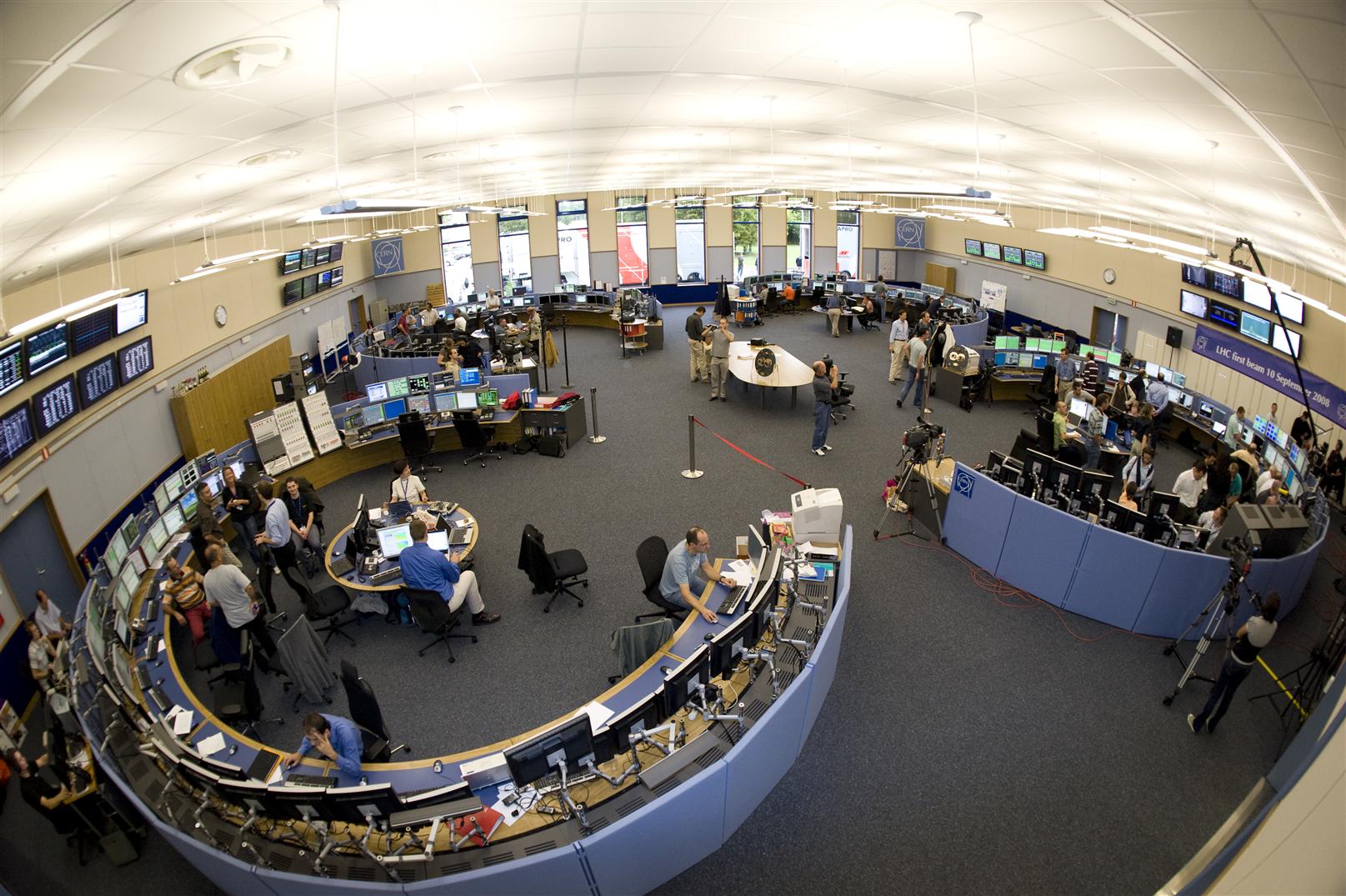 CERN Control Centre
CERN Accelerator Complex is unique installation
	Therefore, we have to face unique challenges
Control and Operations
	Million of sensors, large number of control devices, front-end equipment, etc.
	Many critical systems: Cryogenics, Vacuums, Machine Protection, etc.
14
Data Analytics Challenges
Control and Monitoring Systems
Proactive
Predictive
Intelligent
Optimize our systems is mandatory
Reducing and predicting faults and corrective interventions
Increase the availability and operations efficiency 
Profit from our data investment 
Knowledge Extraction
Information Discovery
Digital Transformation Day
Paris – 21th November 2014
Manuel Martin Marquez
15
Data Analytics Challenges
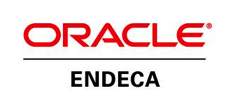 Digital Transformation Day
Paris – 21th November 2014
Manuel Martin Marquez
16
Endeca Information Discovery
Better LHC Operations
Events Analysis
Correlate Information
Fault Tracking System
Operational Modes
Operational Issues
Control Equipment
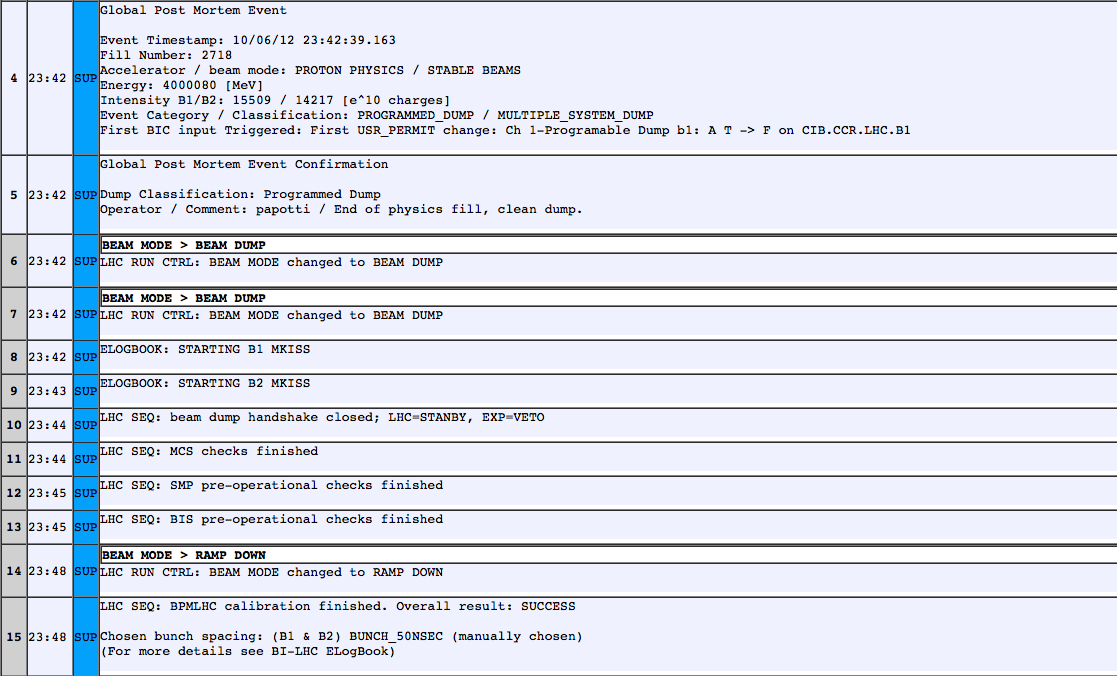 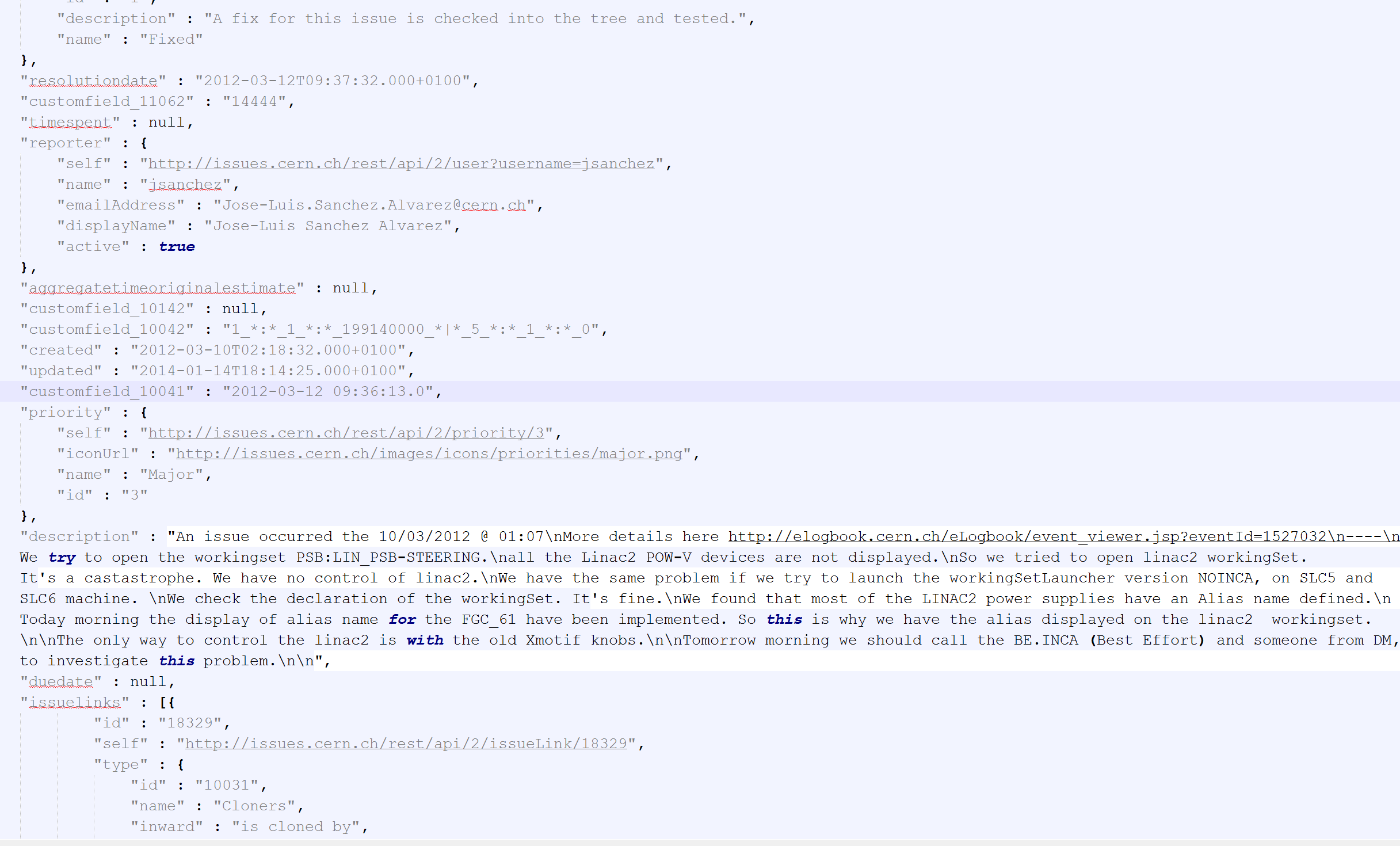 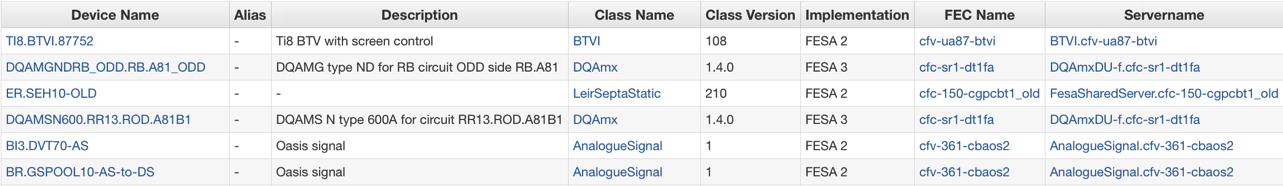 Digital Transformation Day
Paris – 21th November 2014
Manuel Martin Marquez
17
Endeca Information Discovery
Information Discovery for improving the Accelerator Complex Operations
Integrating Data Sources
Electronic Logbook 
Control Configuration DB
JIRA (JSON)
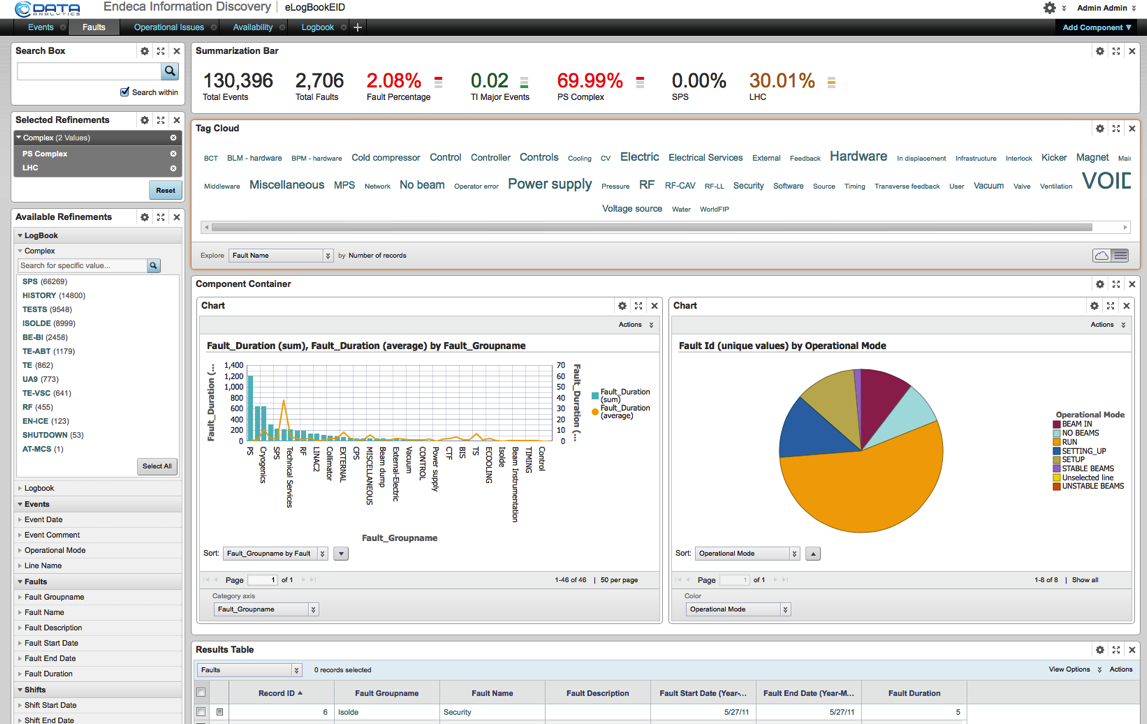 Digital Transformation Day
Paris – 21th November 2014
Manuel Martin Marquez
18
Endeca Information Discovery
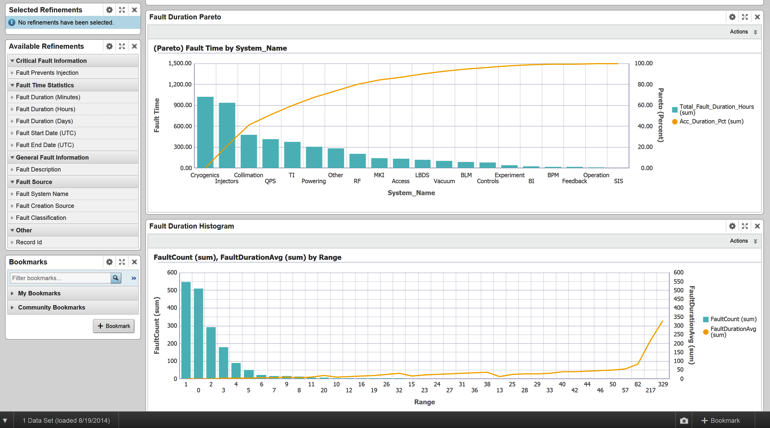 Many different Applications at CERN
Control and Operation
Fault tracking
Accelerator eLogbooks
Diagnostic and monitoring
IT Infrastructure
Cloud storage performance analysis
Database Latency
Human Resources
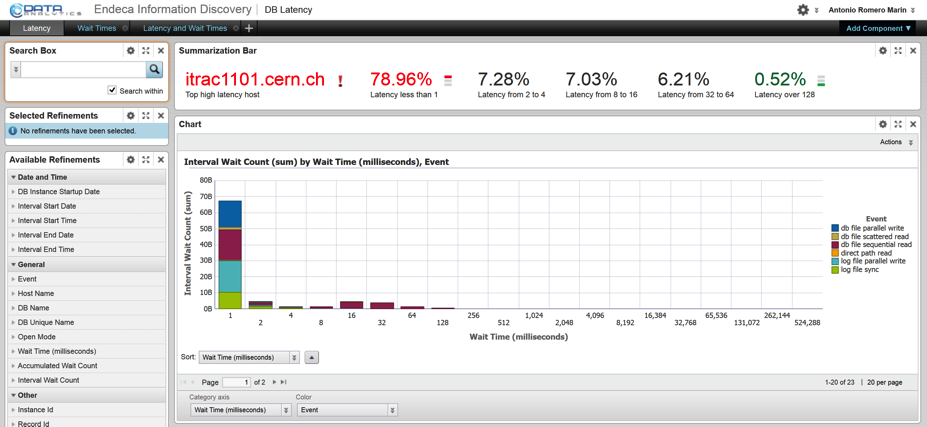 Digital Transformation Day
Paris – 21th November 2014
Manuel Martin Marquez
19
Information Discovery as a Service
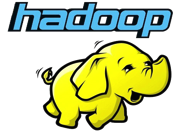 Endeca Studio
(user group dedicated)
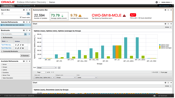 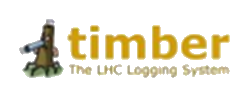 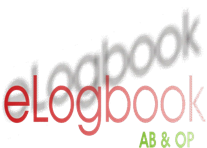 Logs
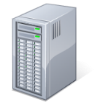 Controls and Operations
System ConfigurationLogging and MonitoringEngineering
IT
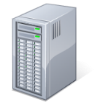 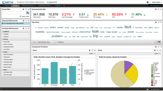 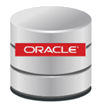 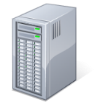 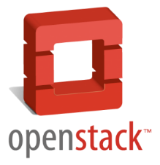 DIAMON
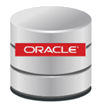 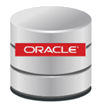 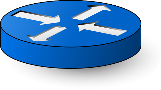 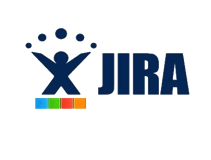 Wide Range of Data Sources
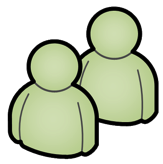 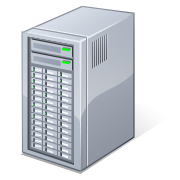 Provisioning Service
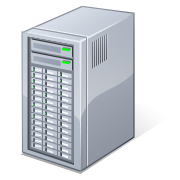 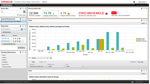 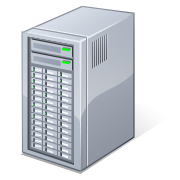 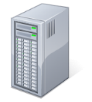 HR
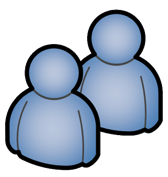 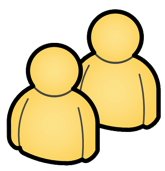 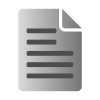 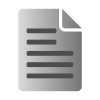 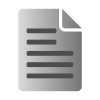 Equipment
Experts
Accelerator Operators
Digital Transformation Day
Paris – 21th November 2014
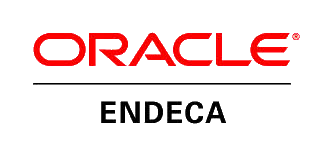 Manuel Martin Marquez
20
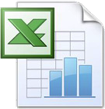 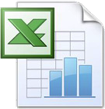 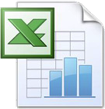 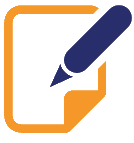 HR Surveys
Conclusions
Flexible
Important data visualization and correlation capabilities 
Easy to use but powerful
Almost non-existing learning period
Efficient Integration of heterogeneous data
Structure and non-structure
Different Domains
Digital Transformation Day
Paris – 21th November 2014
Manuel Martin Marquez
21